O‘zbek tili
7-sinf
Mavzu: Mahallam
 (So‘z  yasovchi qo‘shimchalarning so‘zga qo‘shilish tartibi)
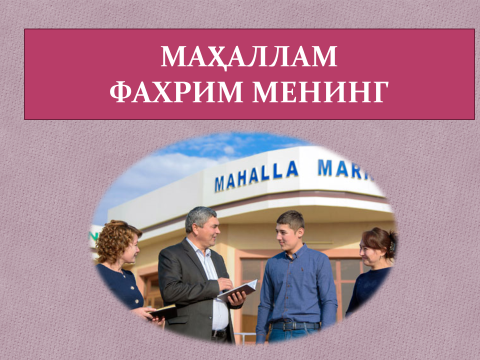 O‘qituvchi:
To‘rayeva  Munira  Samatovna
Turayeva Munira Samatovna. Yashnobod tumani 231-maktab.
Avvalgi  o‘tilgan  mavzuni  tekshiramiz!
Toshkentda  mustaqillik yillarida bunyod etilgan yangi inshootlarning nomlarini  yozing.
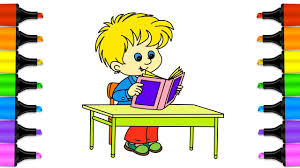 Ezgulik arkasi, Bolalar  ijodiyot markazi, O‘zbekiston  davlat  konservatoriyasi, Xalqaro  anjumanlar  saroyi, “Bunyodkor” sport kompleksi.
Turayeva Munira Samatovna. Yashnobod tumani 231-maktab.
Tayanch  so‘zlar
Mahalla,  ko‘cha, yashamoq,  darvoza, davlat.
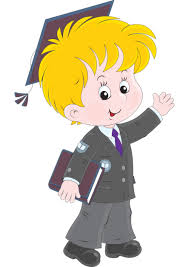 Turayeva Munira Samatovna. Yashnobod tumani 231-maktab.
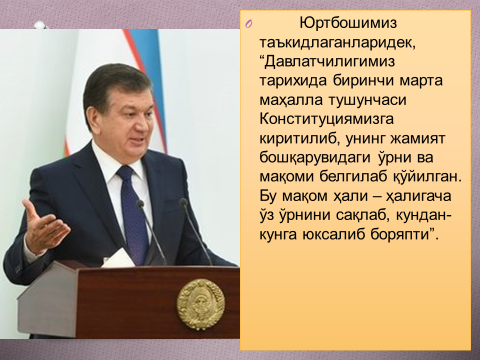 Yurtboshimiz ta`kidlaganidek, “Davlatchiligimiz tarixida birinchi marta mahalla tushunchasi Konstitutsiyamizga kiritilib, uning jamiyat boshqaruvidagi o‘rni va maqomi belgilab qo‘yilgan. Bu maqom hali – haligacha o‘z  o‘rnini saqlab, kundan kunga yuksalib boryapti”.
Turayeva Munira Samatovna. Yashnobod tumani 231-maktab.
Bilib  oling.
Mahalla so‘zi arabchadan “joy”, “o‘rin”, “makon” deb tarjima qilinadi. Shu bilan birga “O‘zbek tilining izohli lug‘ati”da bu so‘zning “ayni bir hududda yashovchilar” degan ma`nosi ham bor. Qolaversa, ko‘pchiligimiz mahalla deganda uylar qurilgan kichik joyni emas, o‘zini o‘zi boshqaruvchi bir jamoani tushunamiz.
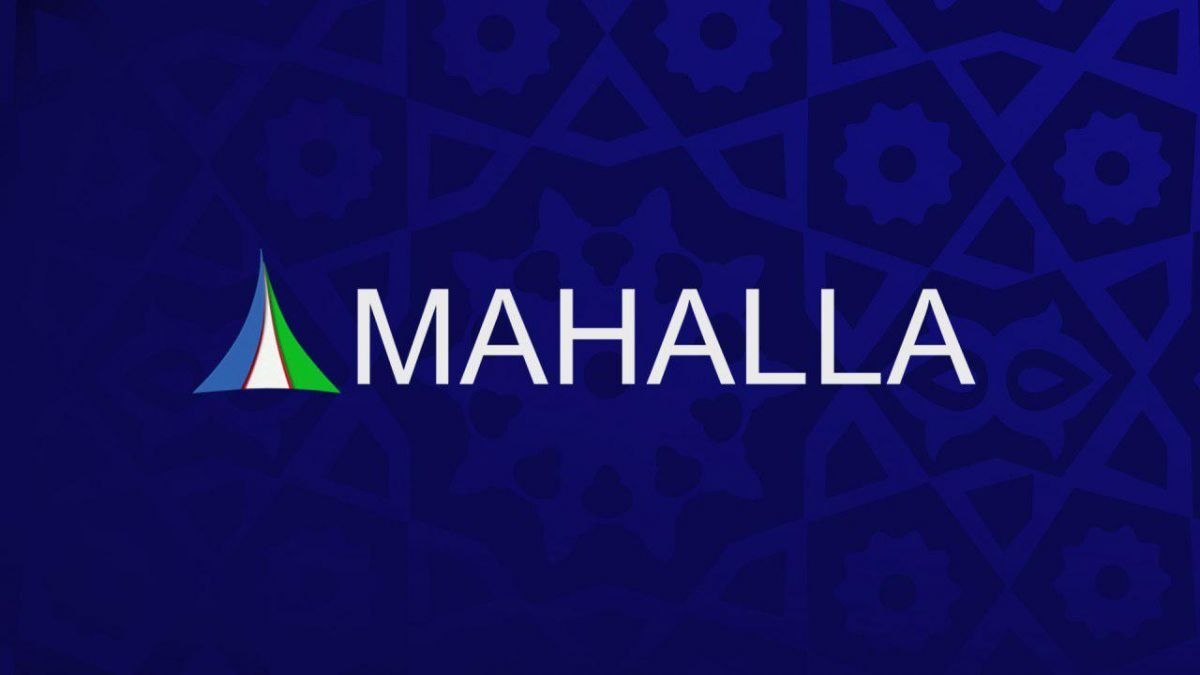 Turayeva Munira Samatovna. Yashnobod tumani 231-maktab.
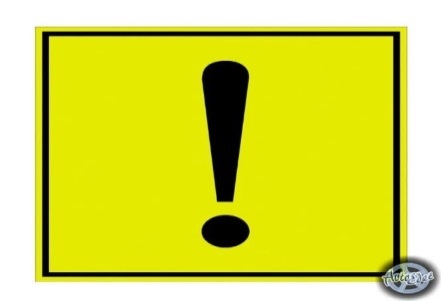 BILIB  OLING!
So‘z   yasovchi  qo‘shimchalarning  so‘zga   qo‘shilish   tartibi
O‘zbek  tilida  yasama  so‘zlar  tarkibida  bir  nechta  so‘z yasovchi  va  shakl  hosil  qiluvchi  qo‘shimchalar  kelishi mumkin. Ular  so‘z  asosiga  quyidagi  tartibda  qo‘shiladi:

Asos + so‘z  yasovchi + shakl  hosil qiluvchi 

Masalan:  olma + zor + lar + da
                          mahalla + dosh + lar + ga
Turayeva Munira Samatovna. Yashnobod tumani 231-maktab.
1-topshiriq.
Berilgan savollar asosida o‘z mahallangiz (ko‘changiz) haqida suhbatlashing.
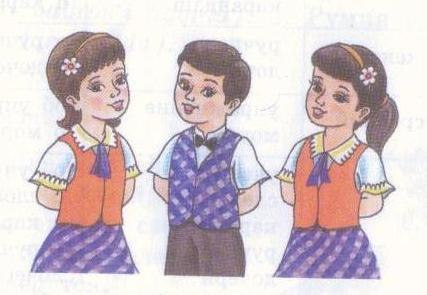 Javoblar
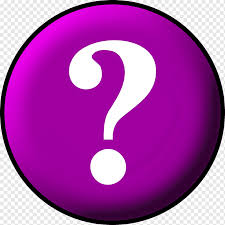 Savollar
1. Men Istiqlol mahallasida yashayman.
1. Siz qaysi mahallada yashaysiz?
2. Mahallangizni obod qilish uchun nimalar qilinyapti?
2. Mahallamizda ko‘plab obodonlashtirish va qurilish ishlari amalga oshirilmoqda.
3. Mahallangizda qanday tadbirlar  o‘tkaziladi?
3. Mahallamizda ma`naviy-ma`rifiy tadbirlar o‘tkaziladi.
Turayeva Munira Samatovna. Yashnobod tumani 231-maktab.
2-topshiriq.
Matnni  rollarga  bo‘lib  o‘qing.  Muomala  odobiga  oid  jumlalarni aniqlang.
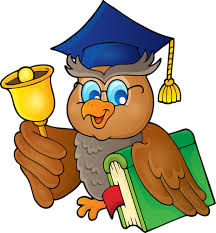 Biz Abdulla Qodiriy nomli mahallada yashaymiz. Mahallamiz obod va juda ahil. Ko‘chalarimiz ozoda, uylarimiz shinam. Dam olish kunlarida mahallamizda tez-tez hashar o‘tkazib turiladi. Bugun ham dadam bilan hasharga chiqdik. Ana sinfdoshim Aziz dadasi bilan daraxtlarni oqlashyapti. 
-- Hormanglar, biz ham hasharga keldik, - dedilar dadam. 
-- Juda yaxshi. Qani, Sherzodjon, sen o‘rtog‘ingga qarash. Biz dadang bilan idoradagi ishlarga yordam beramiz.
Biz tushgacha ko‘chadagi barcha daraxtlarni oqlab bo‘ldik. Dadam bilan Akmal amakim idora hovlisini tozalab qaytishdi.
-- Biz ishimizni tugatdik, amaki, yana nima ish bor?
-- Bo‘ldi, qolgan ishlarni biz o‘zimiz bajaramiz. 
Har bir hashardan so‘ng mahallamiz yanada chiroyli fayzli bo‘lib ketadi. Bizning mahallamizga mehmonga keling.
Turayeva Munira Samatovna. Yashnobod tumani 231-maktab.
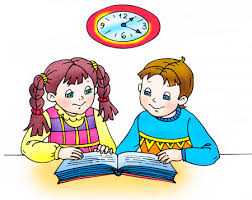 Topshiriqni   tekshiramiz.
Matn  ichida  muomala  odobiga  oid  quyidagi  jumlalar  bor.
- Hormanglar, biz ham hasharga keldik, - dedilar dadam.
- Juda yaxshi. Qani, Sherzodjon, sen o‘rtog‘ingga qarash.
-- Biz ishimizni tugatdik, amaki, yana nima ish bor?
-- Bo‘ldi, qolgan ishlarni biz o‘zimiz bajaramiz.
- Bizning mahallamizga mehmonga keling.
Turayeva Munira Samatovna. Yashnobod tumani 231-maktab.
1-mashq.
Berilgan so‘zlarga mos qo‘shimchalarni qo‘shib, yasama so‘zlar yasang va namunadagidek yozing.
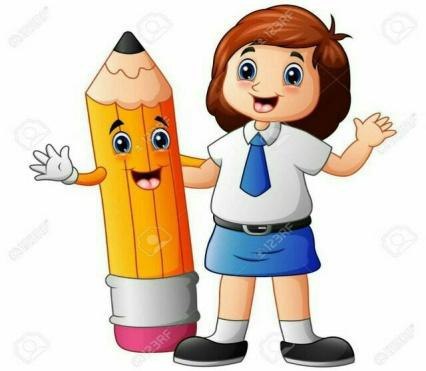 Tarbiya, suv, bog‘, sir, darvoza, gul, soat, havas, osh, musobaqa, temir.
-soz
-paz
-don
-kor
-chi
-bon
-dosh
Turayeva Munira Samatovna. Yashnobod tumani 231-maktab.
Topshiriqni tekshiramiz.
Suv + soz
Tarbiya + chi
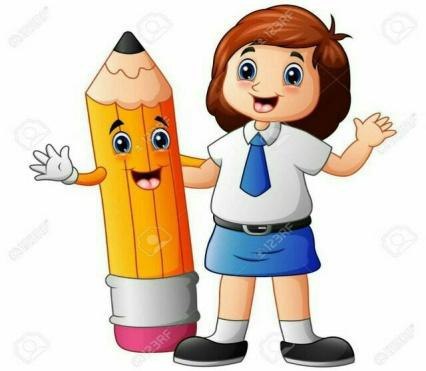 Sir + dosh
Bog‘ + bon
Darvoza+bon
Soat + soz
Gul + chi
Havas + kor
Temir + chi
Osh + paz
Musobaqa+dosh
Turayeva Munira Samatovna. Yashnobod tumani 231-maktab.
2-mashq
Mantlarni  o‘qing. Sodda  yasama  so‘zlarni  aniqlab,  qo‘shimchalarning qo‘shilish  tartibini  tushuntiring.
Hammasi ham mayli-ya, Ravshanning kasalxonaga tushib, musobaqaga qatnasha olmay qolgani yomon bo‘ldi-da! Barcha sinfdoshlaridan ajralib qoladigan bo‘ldi. Endi keying yil u musobaqaga kimlar bilan boradi-yu, qachon boshqalarga yetib oladi? Hali bir yil bor-a!

Shifokor Doniyorning tomog‘ini kata ochib ko‘rdi-da, dedi:      -- O‘g‘lim, muzqaymoqni ko‘p yeb qo‘yibsan-ku! Doniyor oyisiga qaradi-yu, qizarib ketdi. Axir u oyisiga aytmay, muzlatkichdan muzqaymoq olib yegan edi-da!
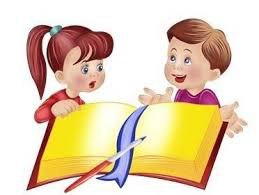 Turayeva Munira Samatovna. Yashnobod tumani 231-maktab.
Topshiriqni  tekshiramiz.
i
dan
lar
Sinf
dosh
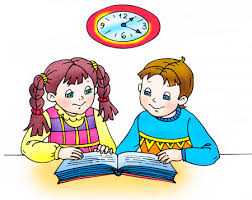 kor
Shifo
Turayeva Munira Samatovna. Yashnobod tumani 231-maktab.
3-mashq.
Gaplarni  o‘qing.  Yasama  so‘zlarni aniqlab,  qo‘shimchalarning  qo‘shilish tartibini  tushuntiring.
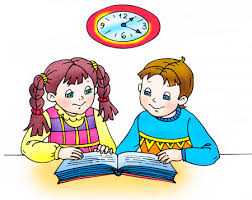 Bolalik  kunlarimda, uyqusiz tunlarimda ….  
Kitob – bilim manbayi. 
Men serquyosh  O‘zbekiston  farzandiman. 
Durdona  ruchka va chizg‘ichini  qalamdoniga  soldi. 
Maqtanchoq bolani  hech  kim  yoqtirmaydi.
Shahrimizdagi yangi bunyod etilgan oromgohni borib ko‘rdik
Turayeva Munira Samatovna. Yashnobod tumani 231-maktab.
Topshiriqni  tekshiramiz.
manbayi
serquyosh
kunlarimda
qalamdoniga
tunlarimda
Maqtanchoq
oromgohni
Turayeva Munira Samatovna. Yashnobod tumani 231-maktab.
4-mashq.
Matnni  o‘qing.  Sodda va juft  so‘zlarni  aniqlab,  guruhlarga  bo‘lib yozing.
Ma’naviy hayotimizni yuksaltirish haqida gapirganda mahallaning roli va ta’siri xususida to‘xtalish albatta o‘rinlidir. O‘zaro mehr-oqibat, ahillik va totuvlik, to‘y-tomosha, hashar va ma’rakalarni ko‘pchilik bilan bamaslahat o‘tkazish, yaxshi kunda ham, yomon kunda ham birga bo‘lish kabi xalqimizga xos urf-odat va an’analar, avvalambor, mahalla muhitida shakllangan va rivojlangan. Xalqimizga xos o‘zini o‘zi boshqarish tizimining bu noyob usuli qadim-qadimdan odamlarning nafaqat tilida, balki dilida, butun hayotida joy egallagani bejiz emas. Biz “Mahalla – ham ota, ham ona” degan hikmatli naqlni ana shu hayotiy haqiqatning ifodasi sifatida qabul qilamiz.
Turayeva Munira Samatovna. Yashnobod tumani 231-maktab.
Topshiriqni tekshiramiz.
Sodda  so‘zlar
Juft so‘zlar
Mehr – oqibat
Mahalla
ahillik
To‘y – tomosha
totuvlik
Urf – odat
hashar
An`ana
Turayeva Munira Samatovna. Yashnobod tumani 231-maktab.
3-topshiriq.
She’rni  ifodali  o‘qing.  Mazmunini  tushuntiring.
Bolalar so‘rashadi,
Atrofin o‘rashadi:
-Bu yerni kim supurdi,
Xuddi chinni gul qildi.
Indamadi Nargiza,
U-chi, maqtanmas sira.
Suv sepaman, supuraman, 
Uy, hovlimiz top-toza.
Barcha yaxshi ishlarimdan
Ukam olar andaza.
Supurgini Nargiza
Qo‘lidan qo‘ymas sira.
Turayeva Munira Samatovna. Yashnobod tumani 231-maktab.
Mustaqil  bajarish  uchun  topshiriq
“Obod  mahallam bo‘ylab” she`rini o‘qing. Undagi  qo‘shma  va  juft  so‘zlarni aniqlang.
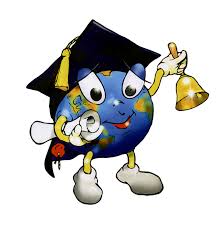 Turayeva Munira Samatovna. Yashnobod tumani 231-maktab.